Logické a Matematické hry (Nejen) pro nadané děti
Vladan Havel
Obsah
Background
Matematický blok
Logický blok
Nákupní plán
Obchodní hry
Pohádky z cukřenky
Fibonacci
Möbiovy pásky
Ovládací hry
Šifrování, rébusy
Materiály, Deskové hry
Materiály, Deskové hry
Background
Prakticky
Teoreticky
Tábory Mensy ČR (8 let) 
Tábory MindNet (1 rok)
Setkání příznivců a členů Dětské Mensy (5 let)
Setkání rodin s nadanými dětmi (6 let)
Tajemník Rady Mensy Č.R. pro aktivity pro mladé (5 let)
Metoda NTC learning (I, II, III)
SOFT SKILLS – Komunikační dovednosti
Vzdělání pro Budoucnost
Víkend o nadaných dětech (2017, 2018, 2019)
Matematický Blok
Nákupní Plán
24 hodin, 
100 000 korun

Představa o cenách
Představa o náročnosti načasování

Výlet k moři, Stavba statku, Stavba zoo
Džungle, Himaláje,  Antarktida, Opuštěný ostrov,  Apokalypsa
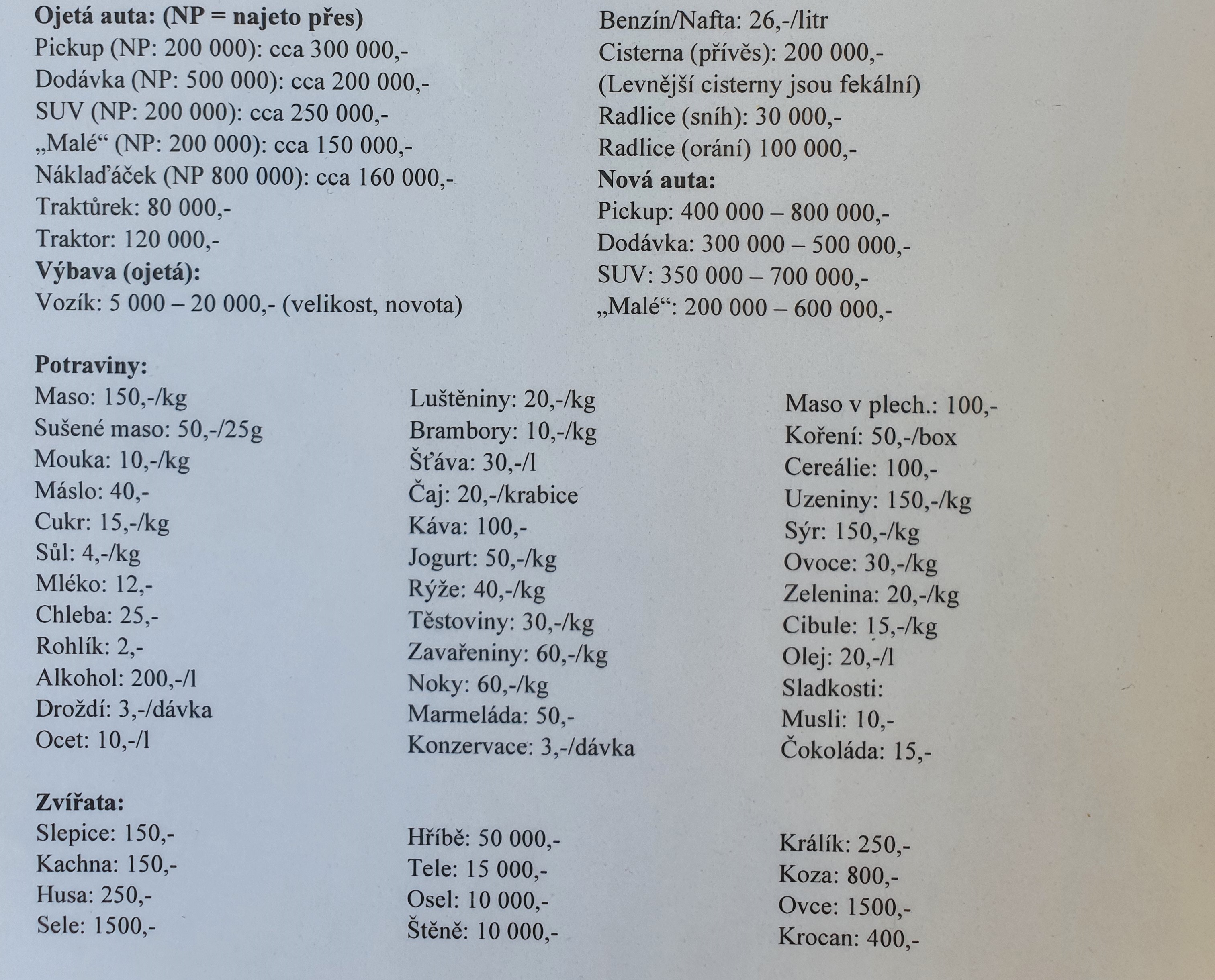 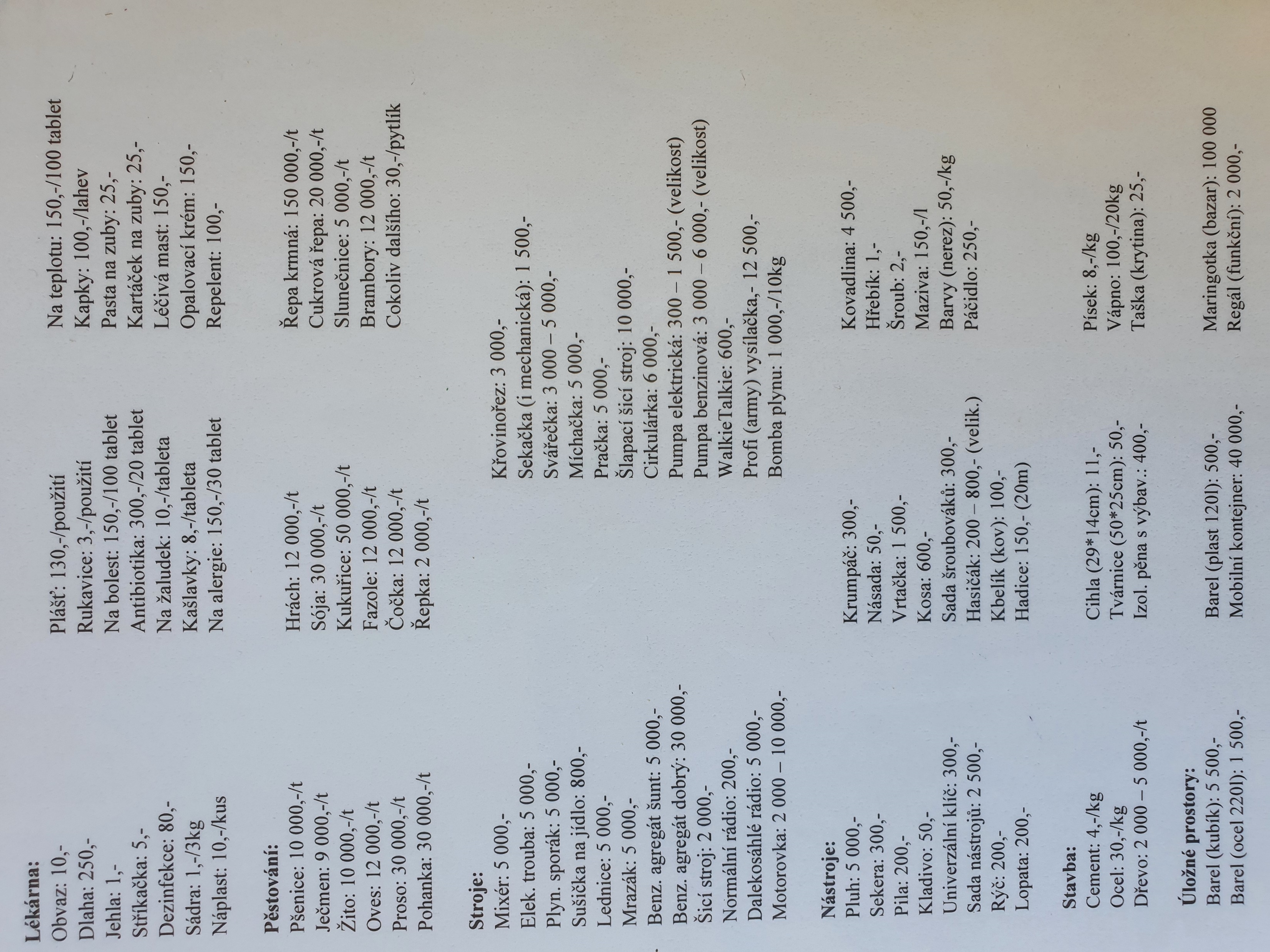 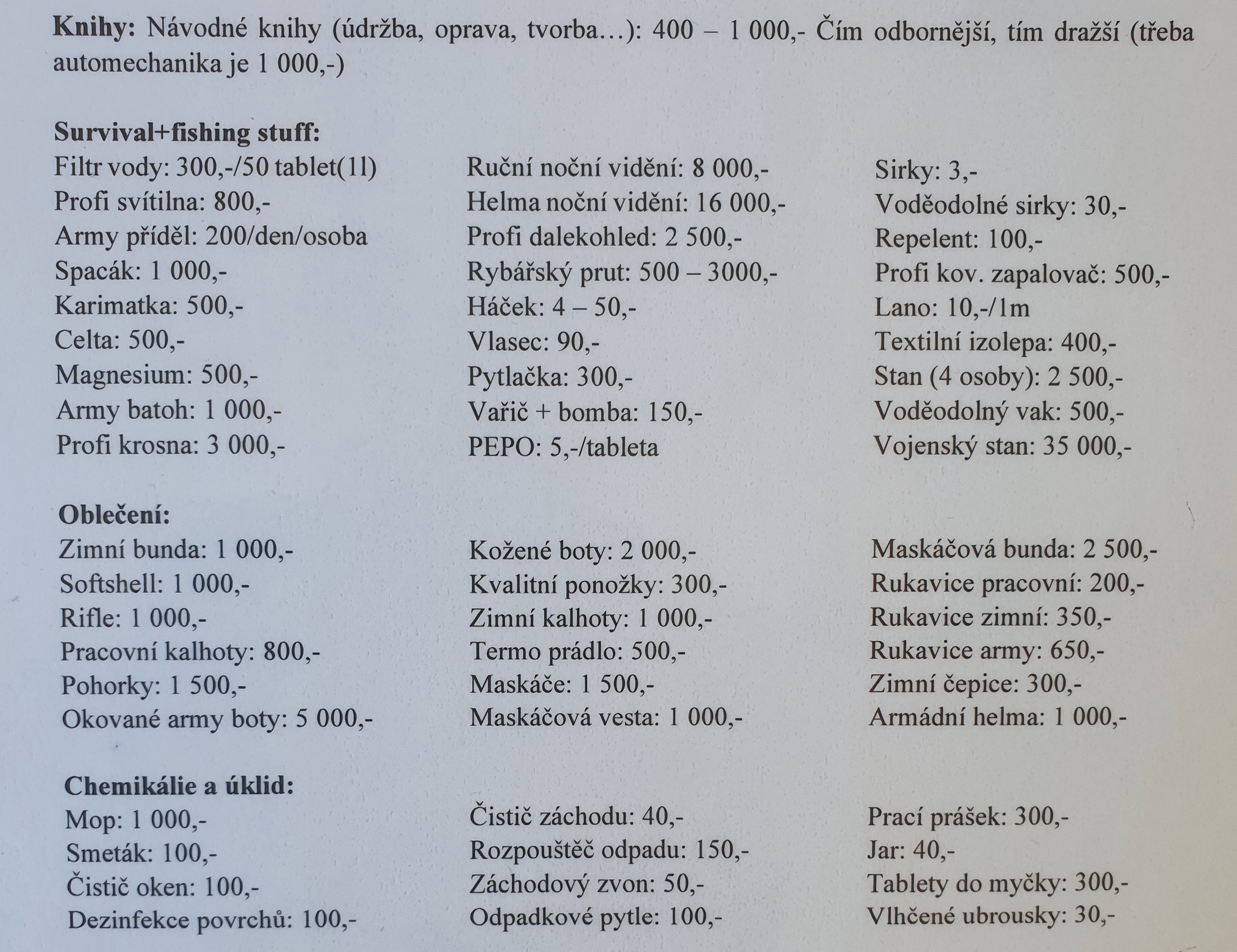 Obchodní hry
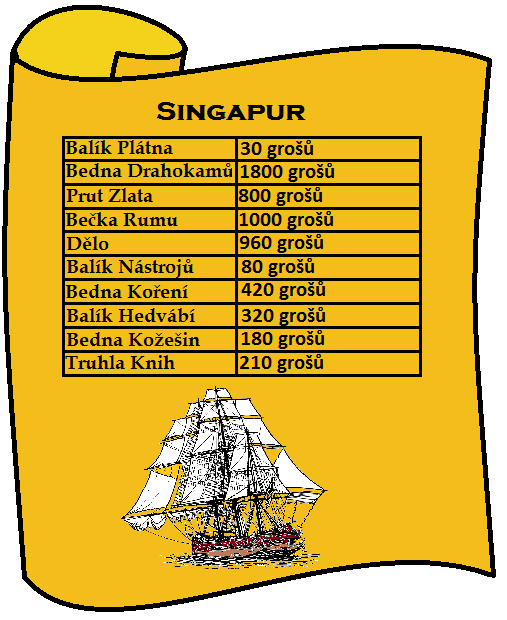 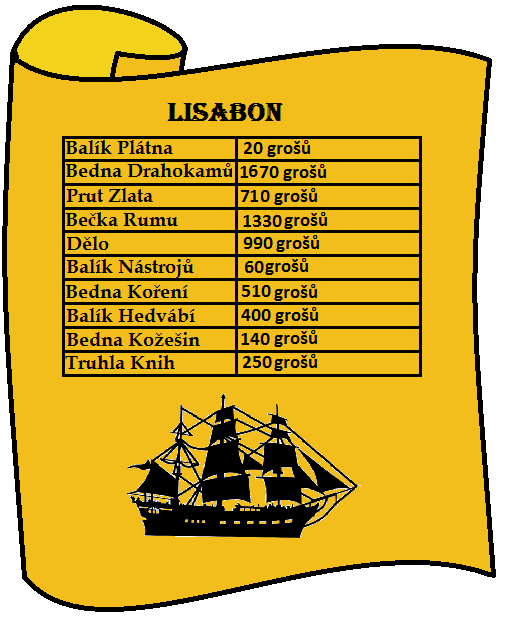 Dědeček měnil až vyměnil
Komunikační schopnosti

Přístavy
Paměť
Strategie (čas, cesta)
Ekonomie nákupů
Pohádka z cukřenky
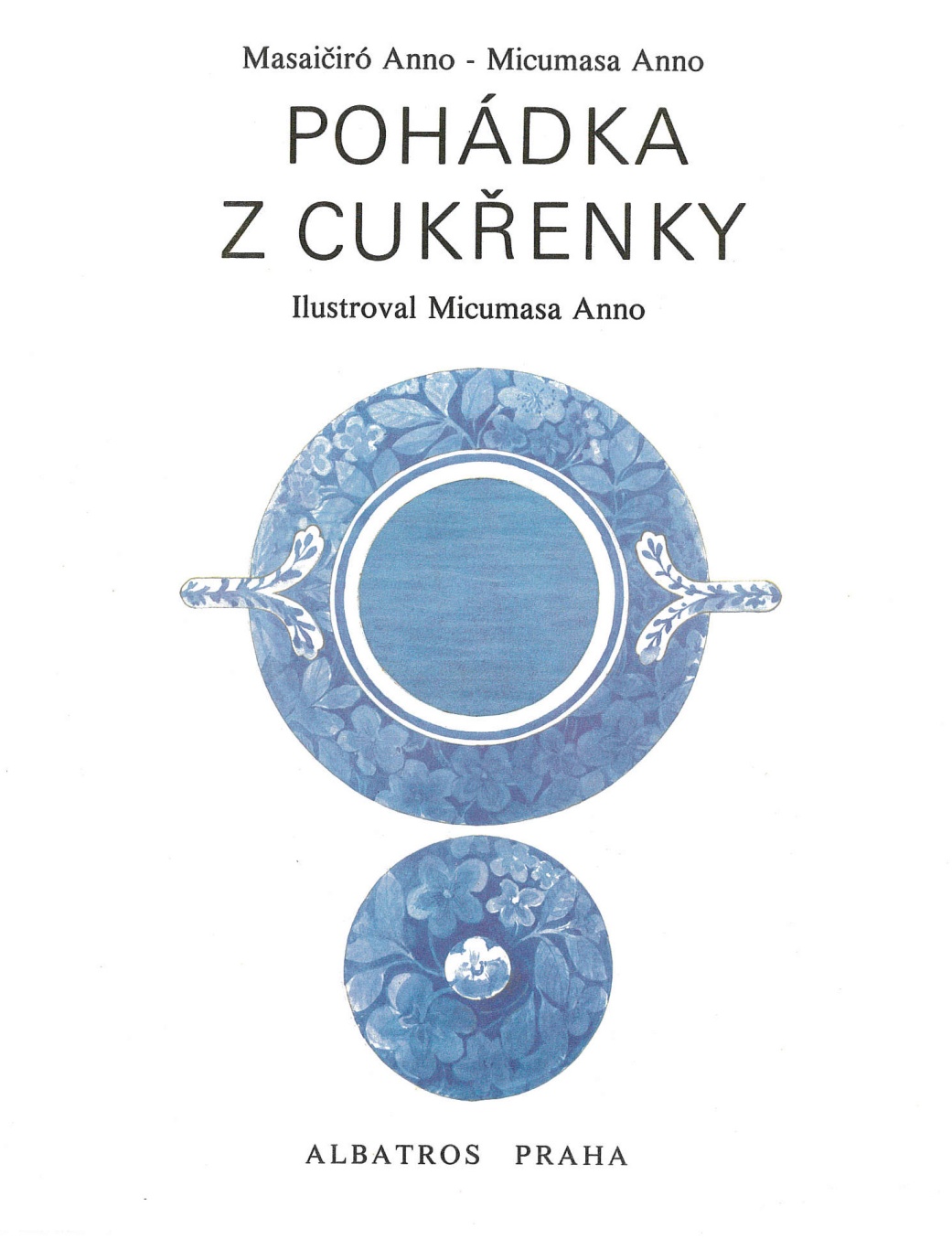 Krátký projekt pro celou třídu
„Přijít si na to sám“
Skupinová i individuální
Fibonacci
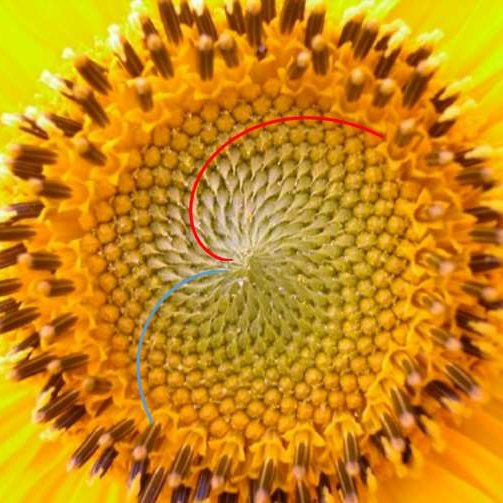 Fibonacciho posloupnost
Porovnání s přírodou (Okvětní lístky, Ulity, Listy, 
Ananas, Křídla, Oči…)
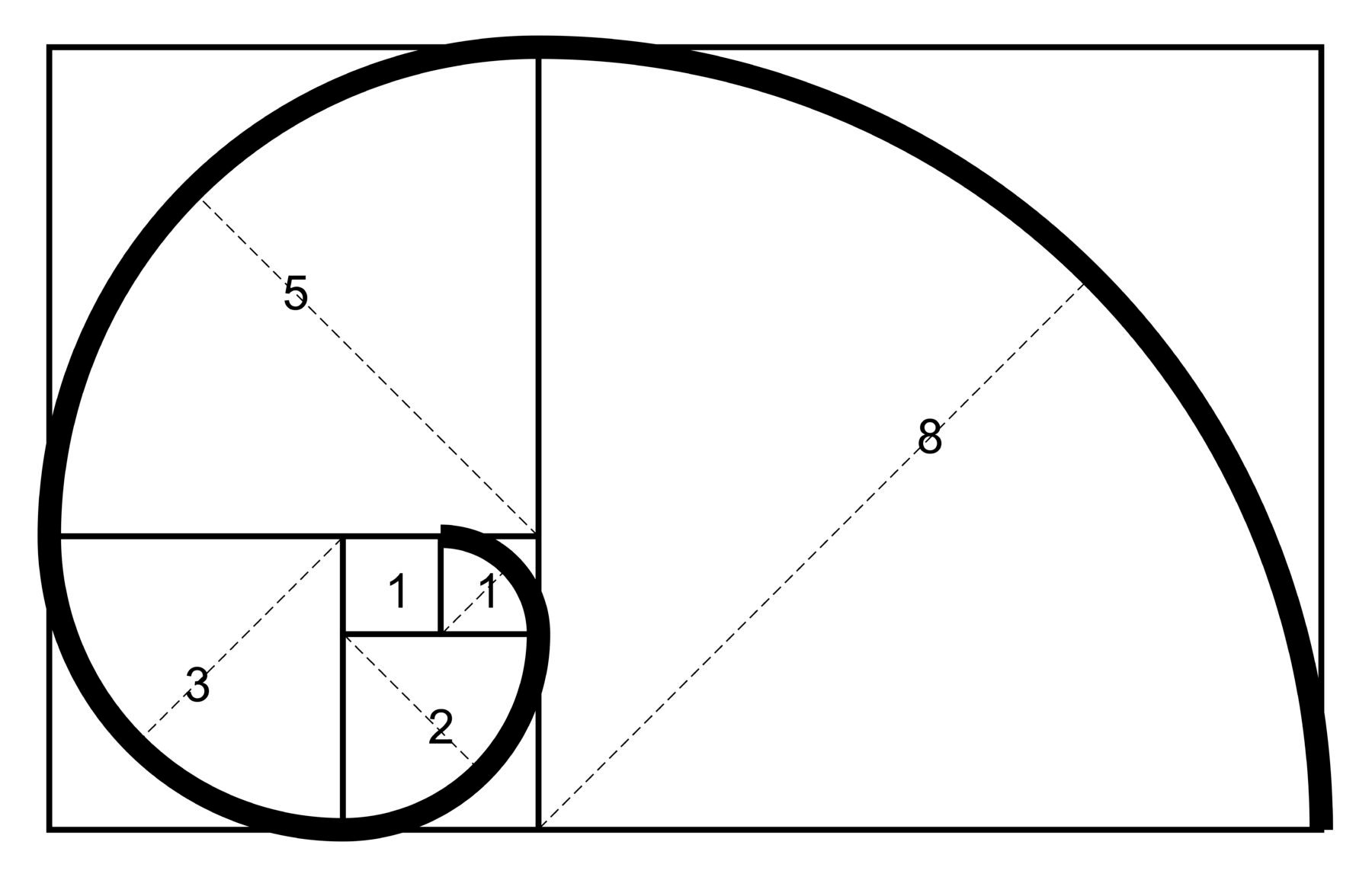 MöbiovA páskA
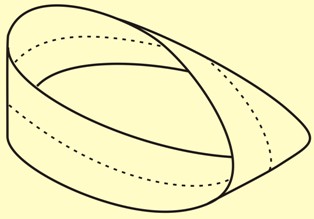 Logický Blok
Sbírací hry
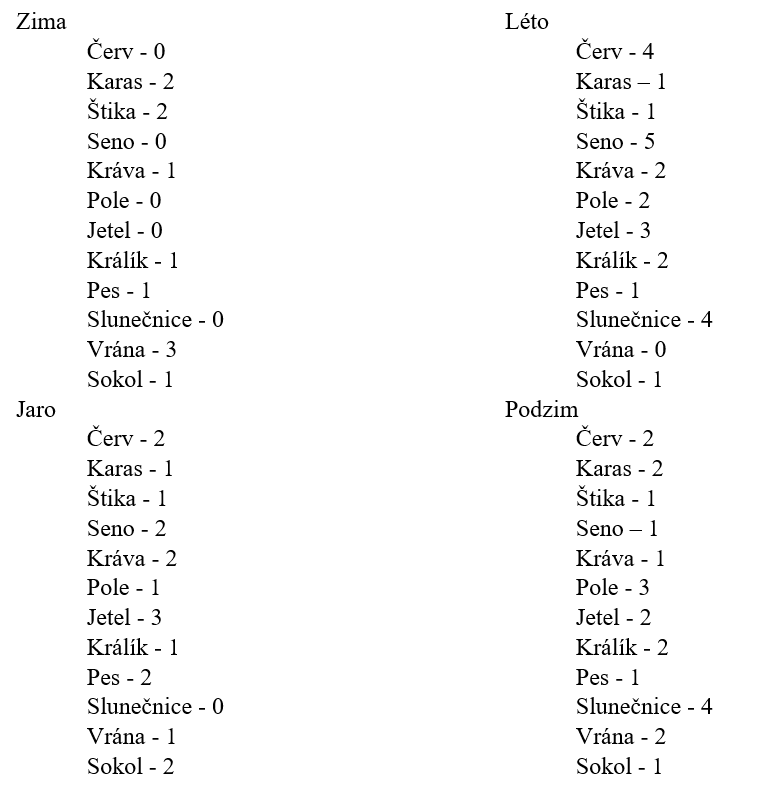 Žáby
Každý se zde najde
Rychlost, rozhodnost

Ekosystém
Znalosti biologie
Spolupráce

Ovládání města
Spolupráce
Rychlé rozhodování
Šifry, kvízy A Rébusy
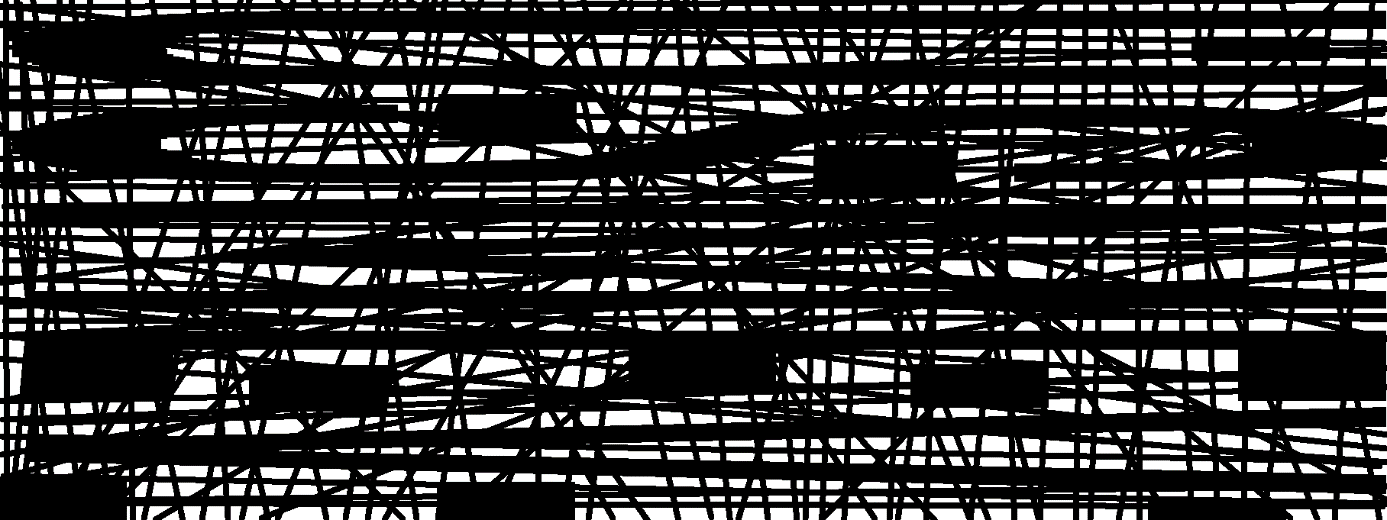 Jejich vlastní výroba
„out of the box thinking“
Únikové hry
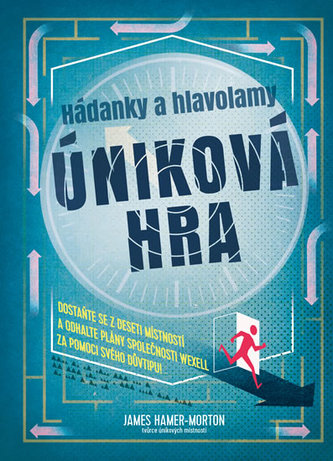 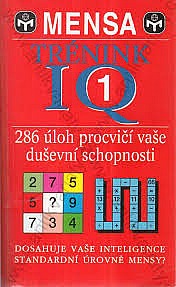 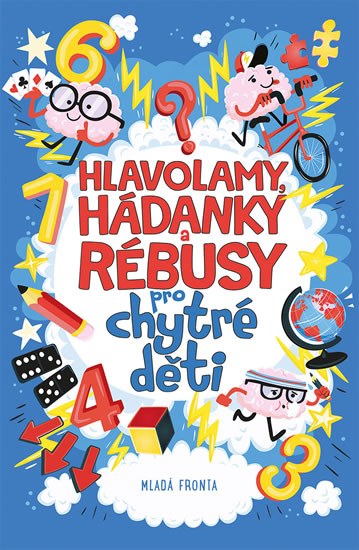 Materiály, Inspirace
deti.mensa.cz
nadanedeti.cz
hrajeme.cz
hranostaj.cz
mindnet.cz
Deskové hry
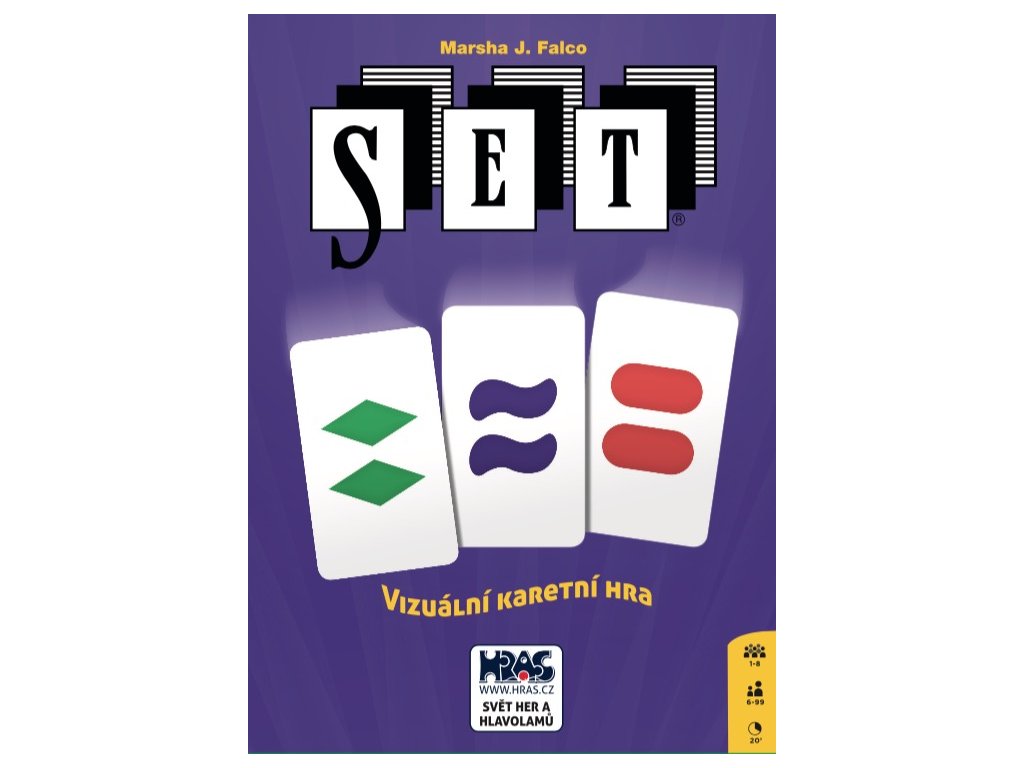 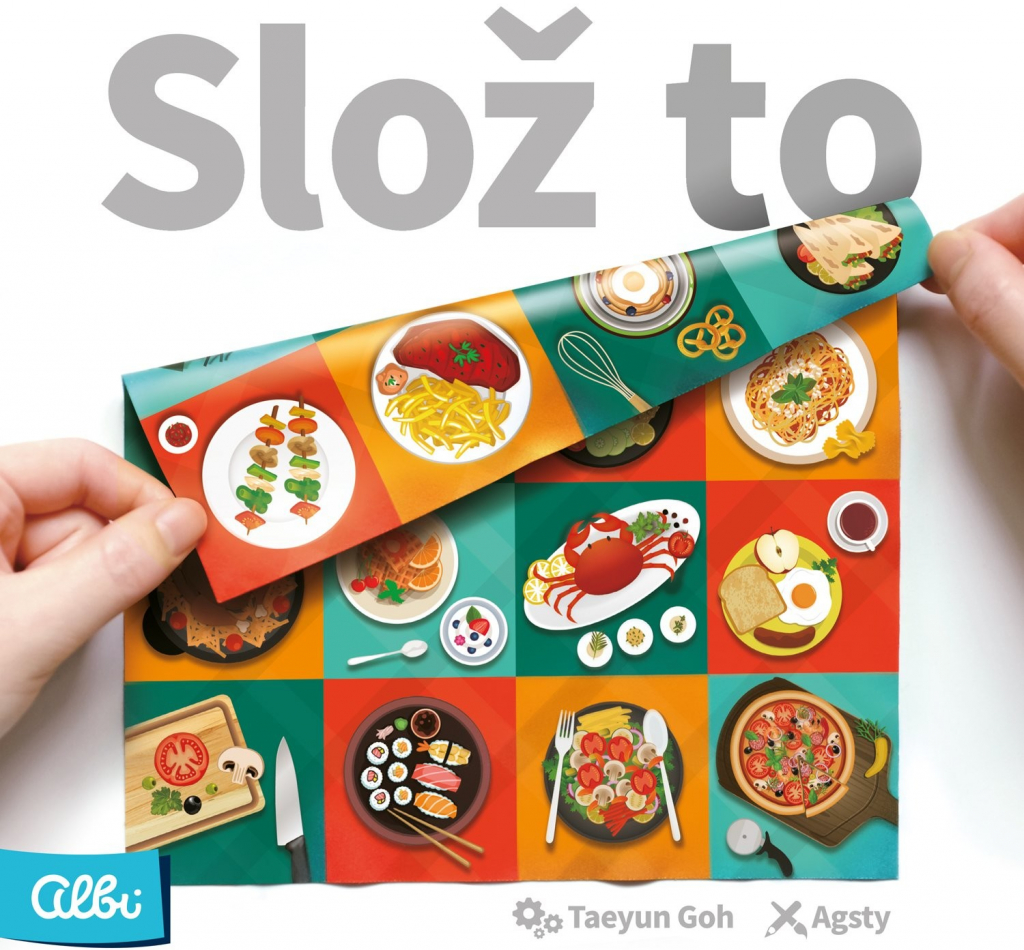 Deskové hry
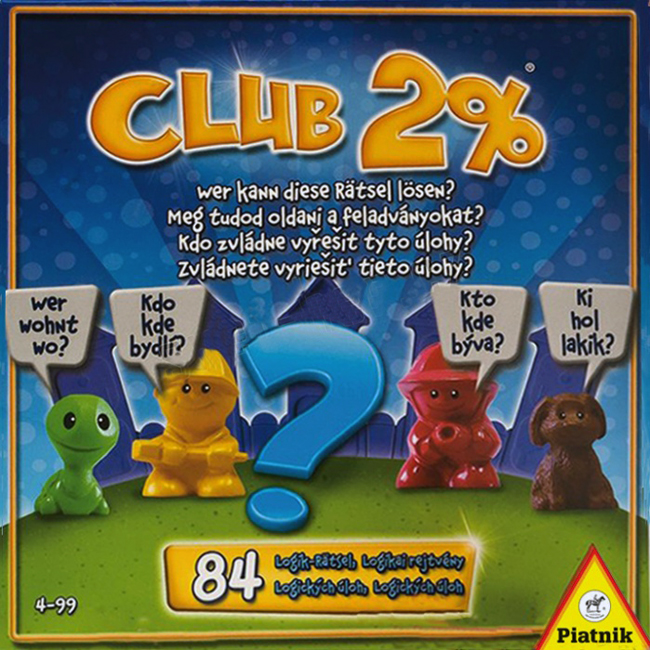 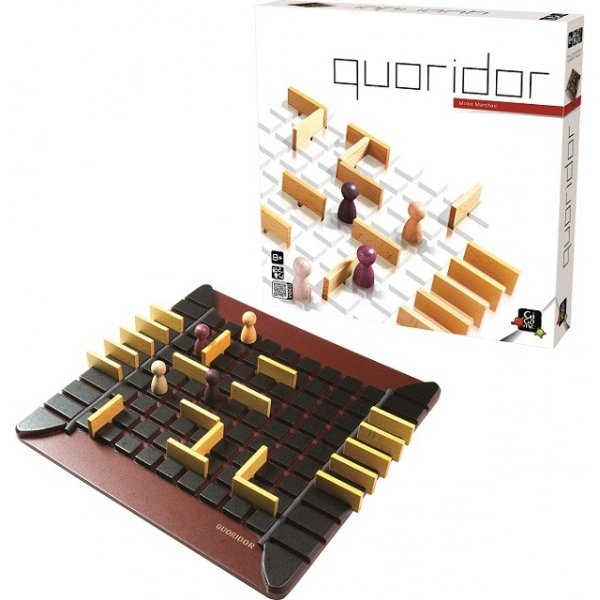 Deskové hry
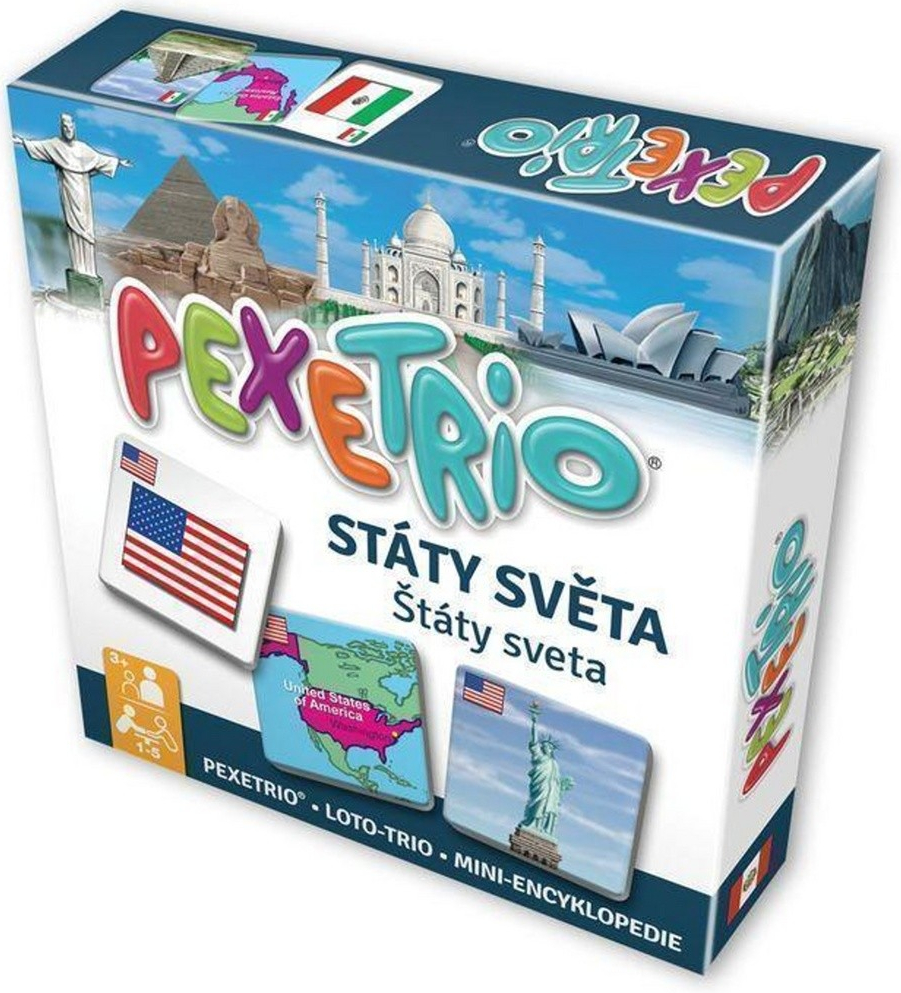 Děkuji Vám za pozornost
Prostor pro diskuzi